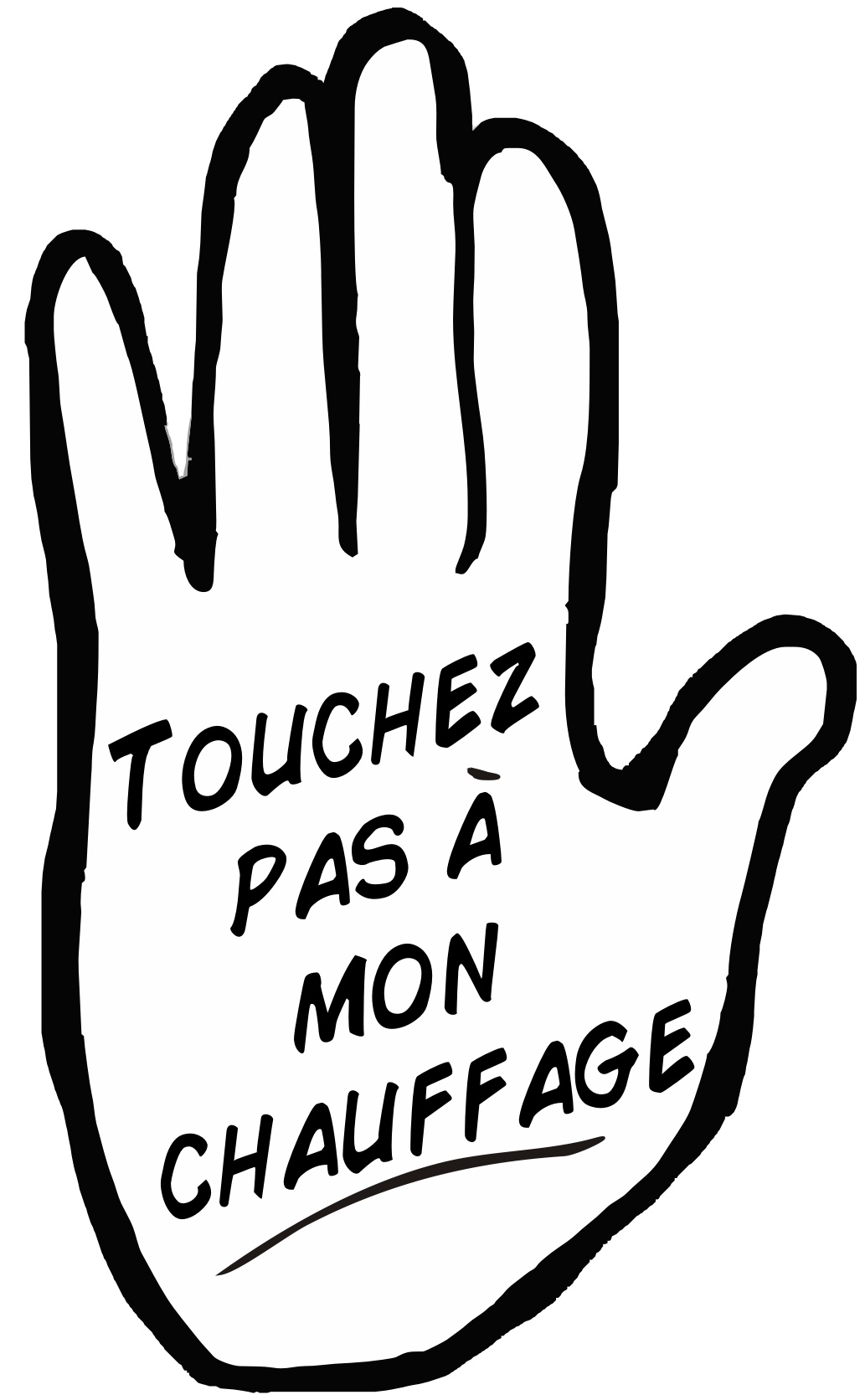 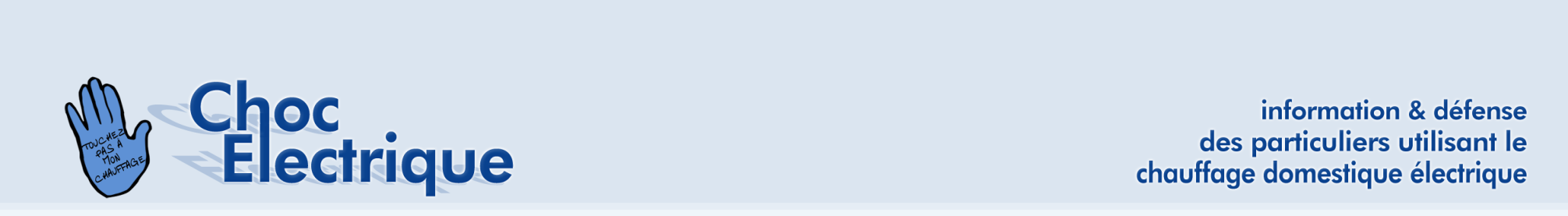 Séance d’INFORMATION du  14 .05.2013

1- Quelques généralités et les cas de NEUCHATEL, et FRIBOURG  (JP Mérot)
2-La position de la CVI & celle d’un Conseiller National (O.Feller)
3- Canton de VAUD (GPh. Bolay)
4- Arguments techniques et énergétiques(JF Dupont)
5-Questions /Réponses
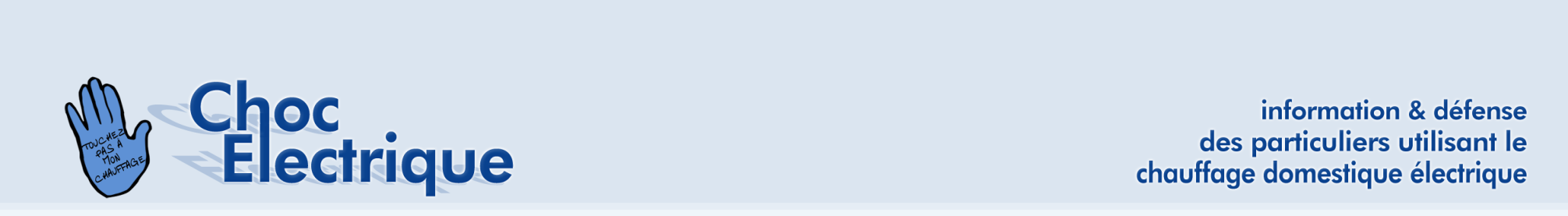 Nous sommes PRO- ELECTRICITE !
   et rien d’autre …

L’électrification d’un objet ou d’un outil a toujours été un progrès technique: trains, réfrigérateurs, cuisine …
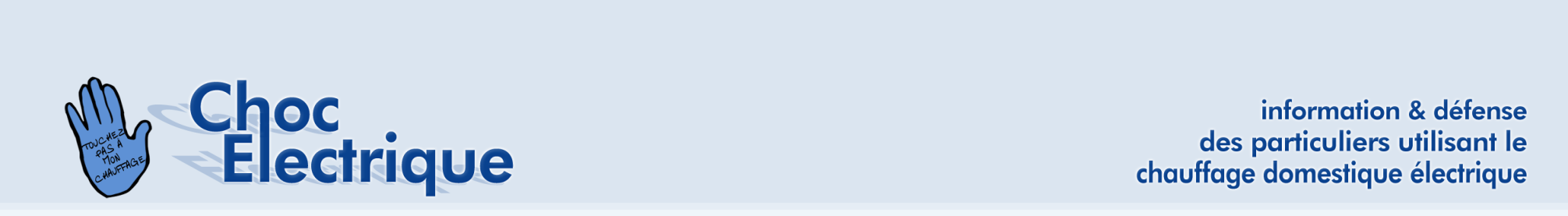 [Speaker Notes: Le Chauffage électrique mérite le Triple A !]
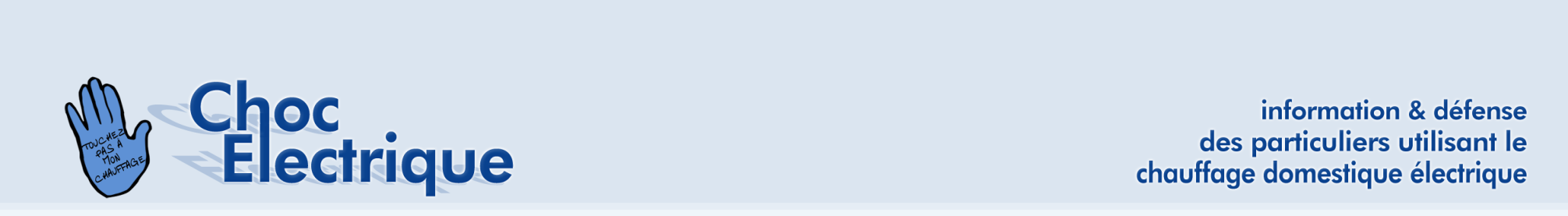 Les 3 piliers de la consommation d’énergie pour le chauffage:
1- Facteurs externes: altitude, orientation
2- Facteurs propres au bâtiment:
a) facteurs actifs: systèmes de production/circulation de chaleur
b) facteurs passifs: isolation

3-Facteurs personnels: habitudes, comportement
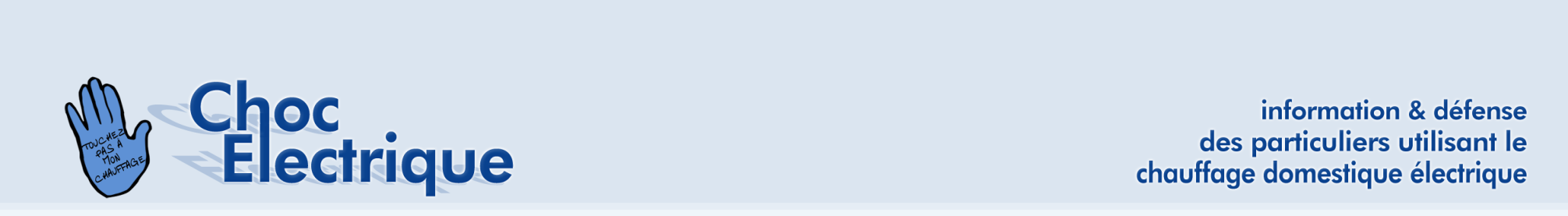 Notre consommation annuelle totale en kWh
-total: 16 500 kWh( réel sur 525 cas)
-dont Chauffage: 11200 (moyenne nationale)
-dont ECS (Eau Chaude Sanitaire): 2000 à 2500: moyenne sur des cas à doubles compteurs
-dont Ménage(éclairage, cuisine, loisirs):2800/3300 kWh par différence.
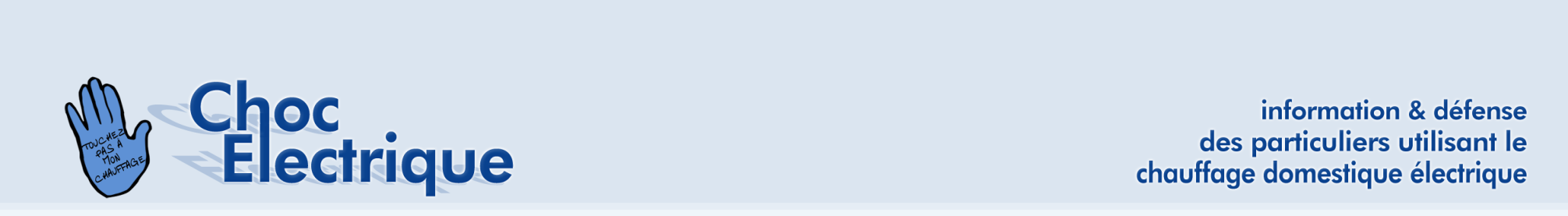 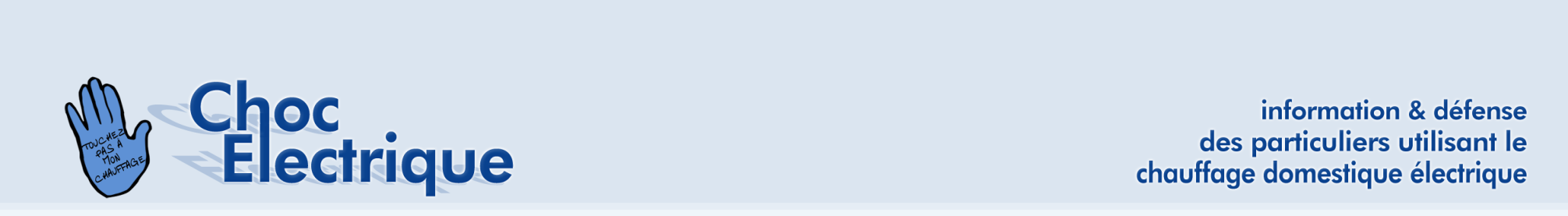 En 2010 :
-l’électricité=23,6% de l’énergie  consommée
-le CE = 4,6% de toute l’électricité consommée 
-si tous les CE étaient remplacés par des PAC, le pays économiserait 2,6% d’électricité, soit  0,6% de toute l’énergie:
                        «Tout ça pour ça ?»
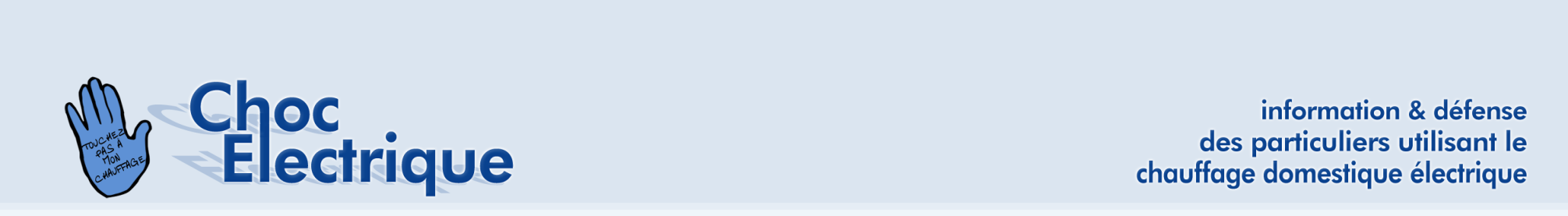 Nos adversaires:
Qui est la POULE ? Qui est l’ŒUF ?  

Greenpeace :2008:Renoncer au chauffage électrique: un bon calcul…   
EnDK  (Berne) : B.Vonlanthen (FR), J.de Quattro (VD) et les MOPEC
[Speaker Notes: GREENPEACE  / EnDK Berne]
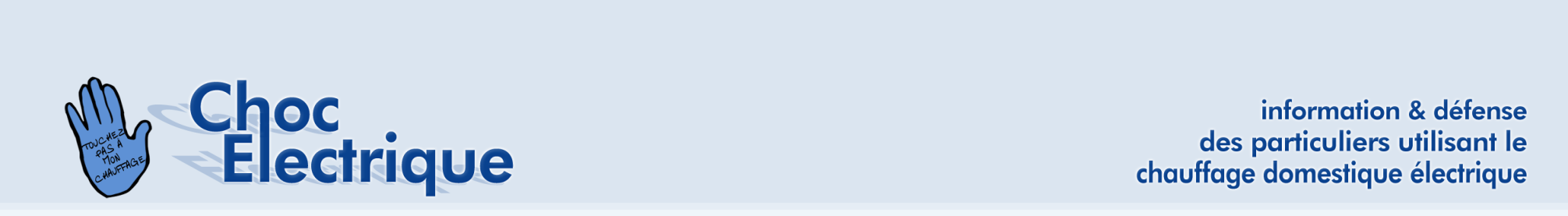 Conséquences de l’obligation de remplacer nos CE ? 

-des travaux coûteux et envahissants
-une perte de valeur immédiate de 15-20% sur le marché immobilier
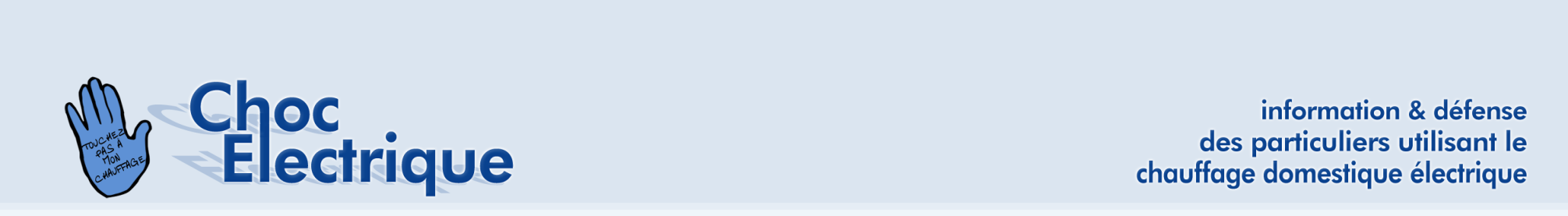 Canton de NEUCHATEL:
Le parlement vote une loi «F.Cuche» jugée trop  contraignante par l’Economie, qui lance, et gagne, un référendum. Mais personne n’a défendu les chauffages électriques. (2% à NE)
Canton de FRIBOURG:
07.02.2012: le Grand Conseil adopte à l’unanimité une loi habilement négociée avec l’Economie. Le village gaulois des chauffés à l’électricité est Villars/Glâne. Astérix/Savoy gagne le référendum le 25.11.2012. Les 9.3% de CE respirent!
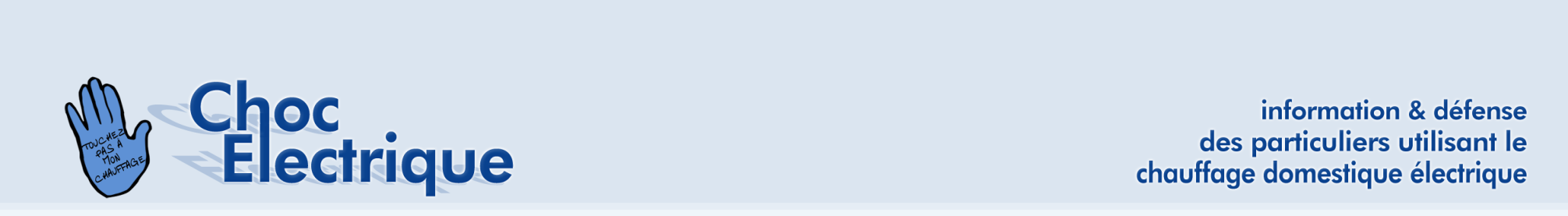 Au niveau FEDERAL:
1-Motion 12.3340 adoptée le 24.09.2012 par le Conseil National:
«…demande au conseil fédéral un cadre légal qui permette de remplacer la plupart des chauffages électriques existants par d’autres systèmes de chauffage plus efficaces d’ici 2025»

2-art 42 du projet du 28. 09.2012 :Loi sur l’énergie (Lene) «l’utilisation rationnelle de l’énergie et le recours aux énergies renouvelables revêtent en général un intérêt national. Les cantons créent dans leurs législations les conditions-cadre propices à cet égard»
[Speaker Notes: N’avons pas participé à la consultation sur Stratégie fédérale 2050]
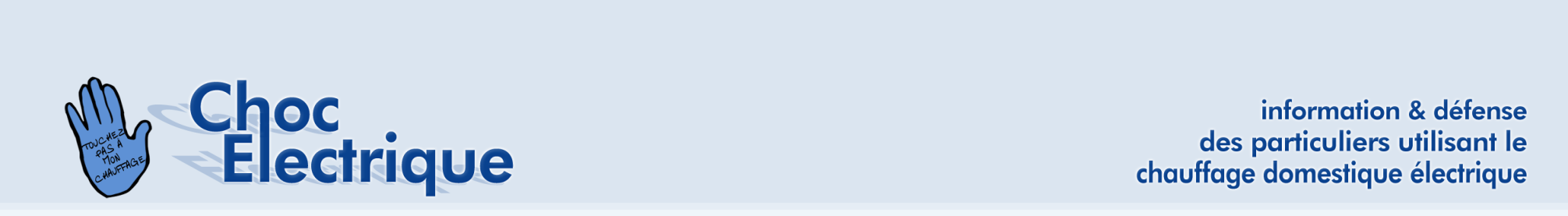